The Power of Signals
Exploring the Impact and Potential of Signals in Everyday Life
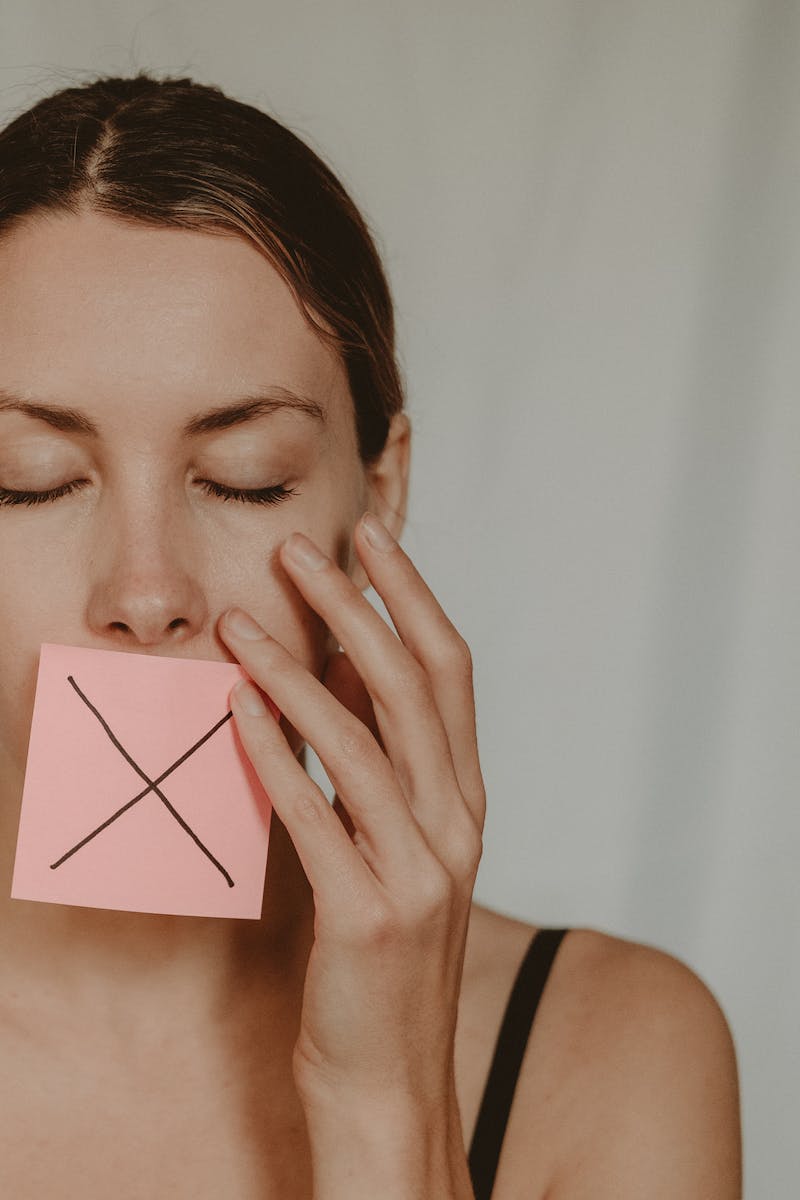 Introduction
• Signals play an integral role in our lives
• They convey important information and messages
• Signals can bring comfort, assurance, and clarity
• Let's explore the fascinating world of signals
Photo by Pexels
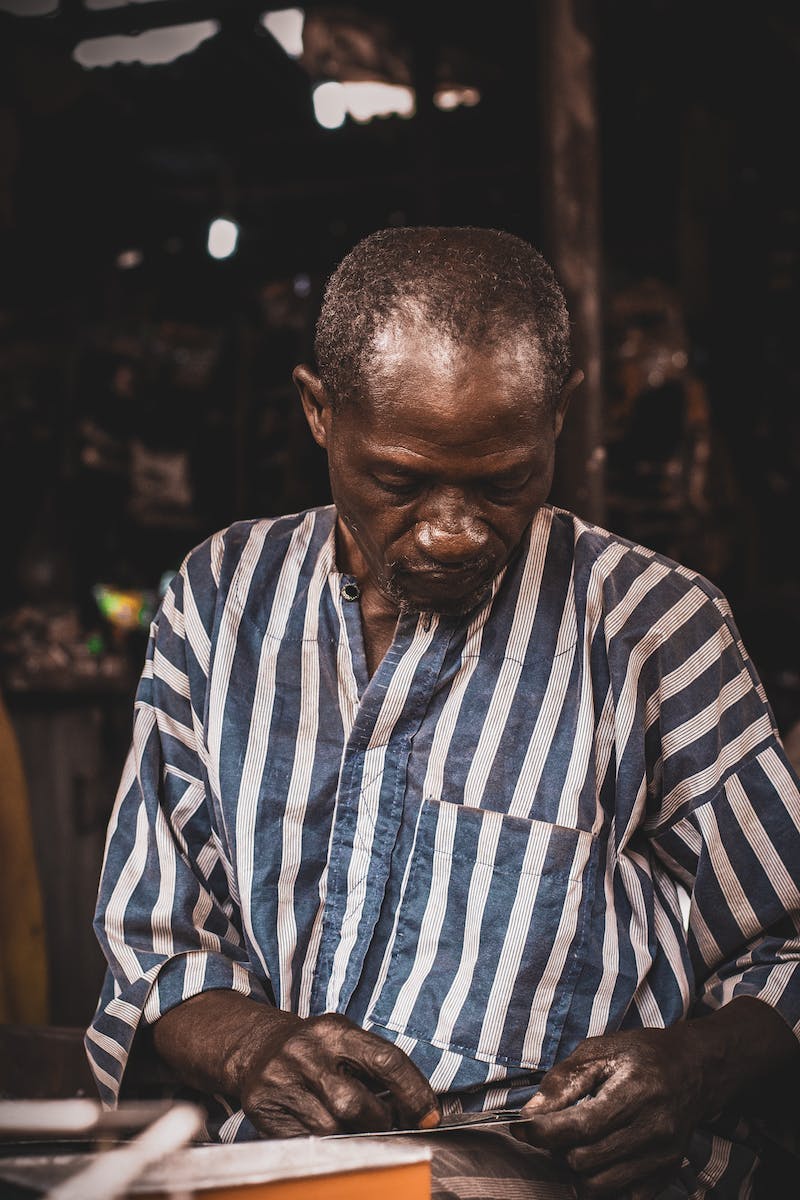 Million Shooting Skill Factory
• Capture the essence of skills and talent
• Learn how to develop and refine your abilities
• Explore the power of the skill factory
• Unlock your potential through focused practice
Photo by Pexels
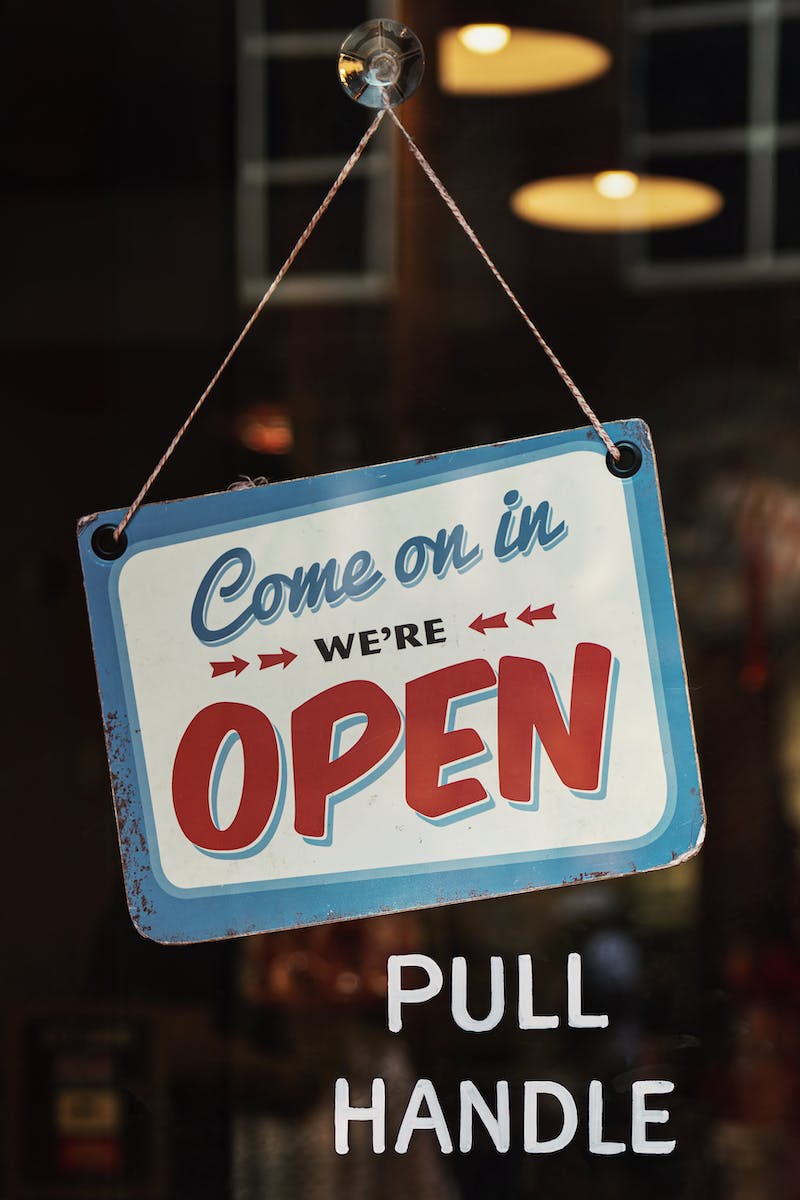 Experimenting with Traffic Signals
• Revolutionize the traffic management system
• Harness the power of experimentation for better traffic flow
• Explore innovative approaches to reduce congestion
• Improve efficiency and enhance the commuting experience
Photo by Pexels
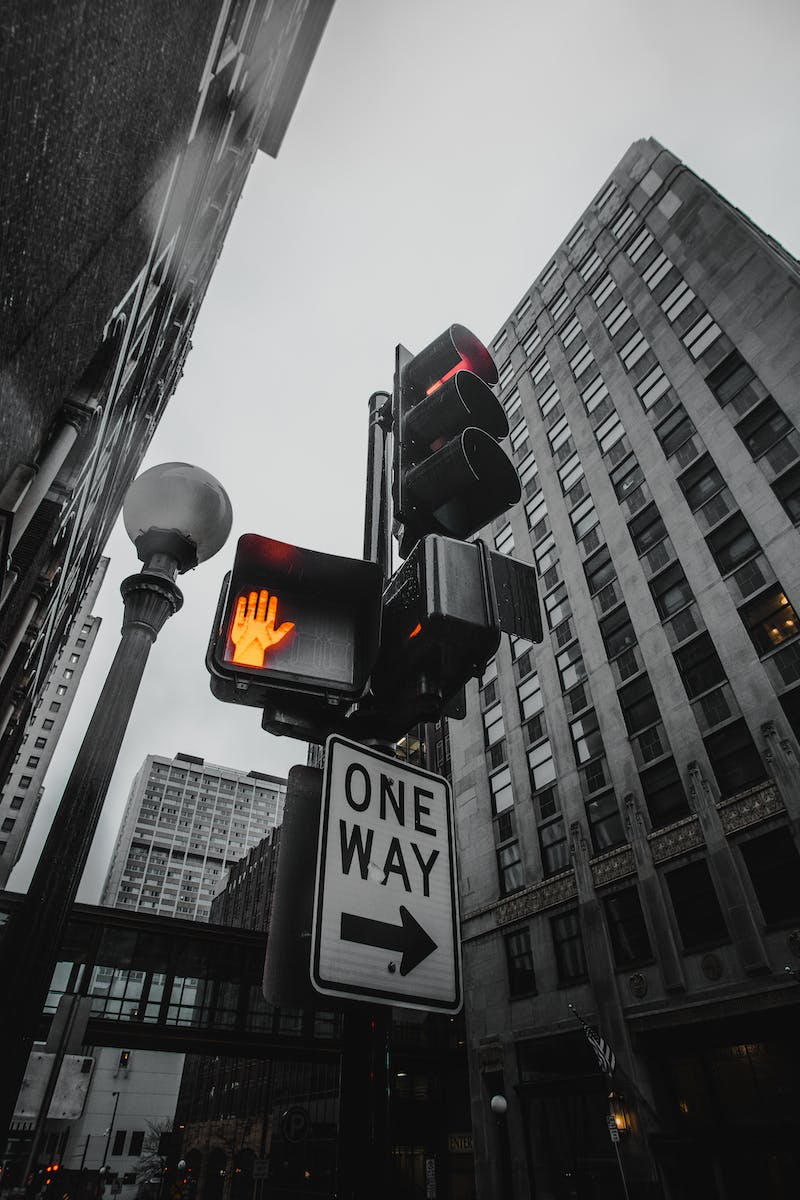 The Magic of Millimeter Signals
• Discover the fascinating world of millimeter signals
• Uncover the hidden potential of this unique type of signal
• Explore its applications in various fields
• Unlock insights and possibilities with millimeter signals
Photo by Pexels
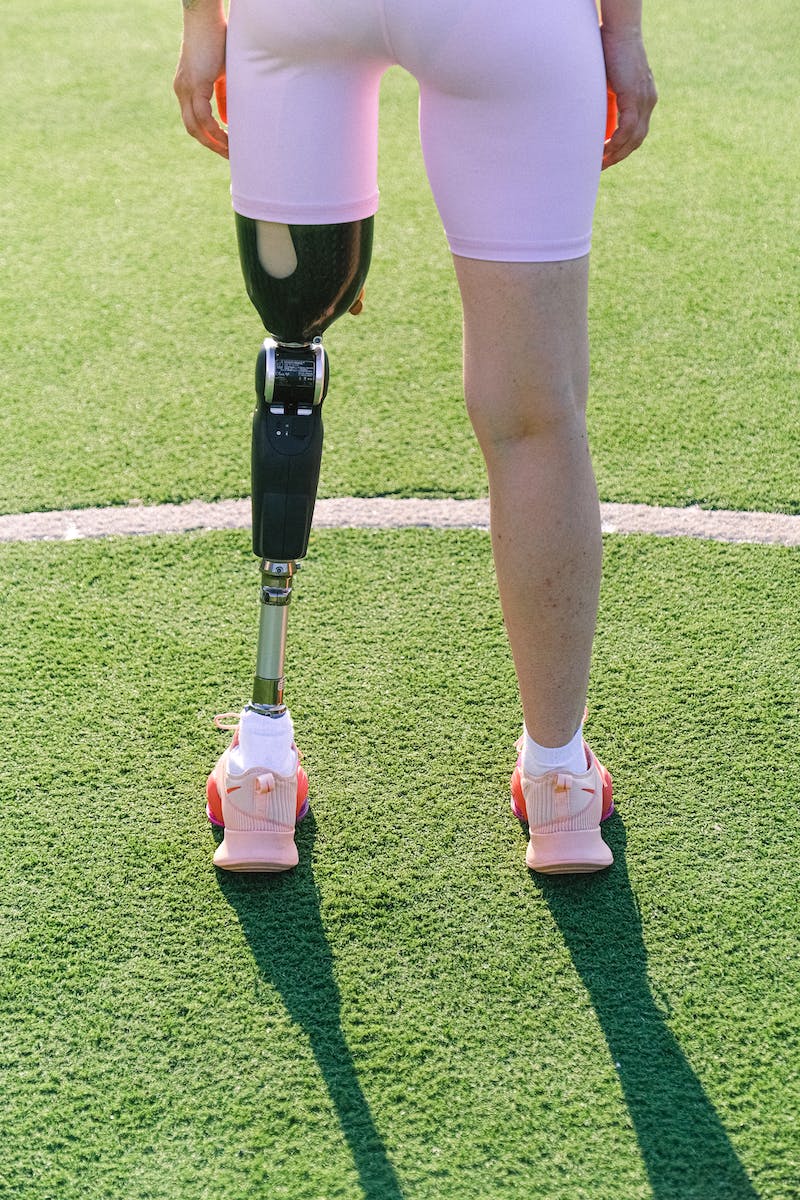 Invalid Signals: Unveiling the Mystery
• Decode the meaning behind 'Invalid' signals
• Unravel the mystery and significance of these signals
• Explore scenarios where 'Invalid' signals are encountered
• Understand the possible implications and responses
Photo by Pexels